МОУ Ишненская СОШ
РЕЗУЛЬТАТЫ
ШКОЛЬНОГО ЭТАПА
ВСЕРОССИЙСКОЙ ОЛИМПИАДЫШКОЛЬНИКОВ

Зам. директора по УВР
                                                 Пелевина Т.З.



2024-2025 уч. год
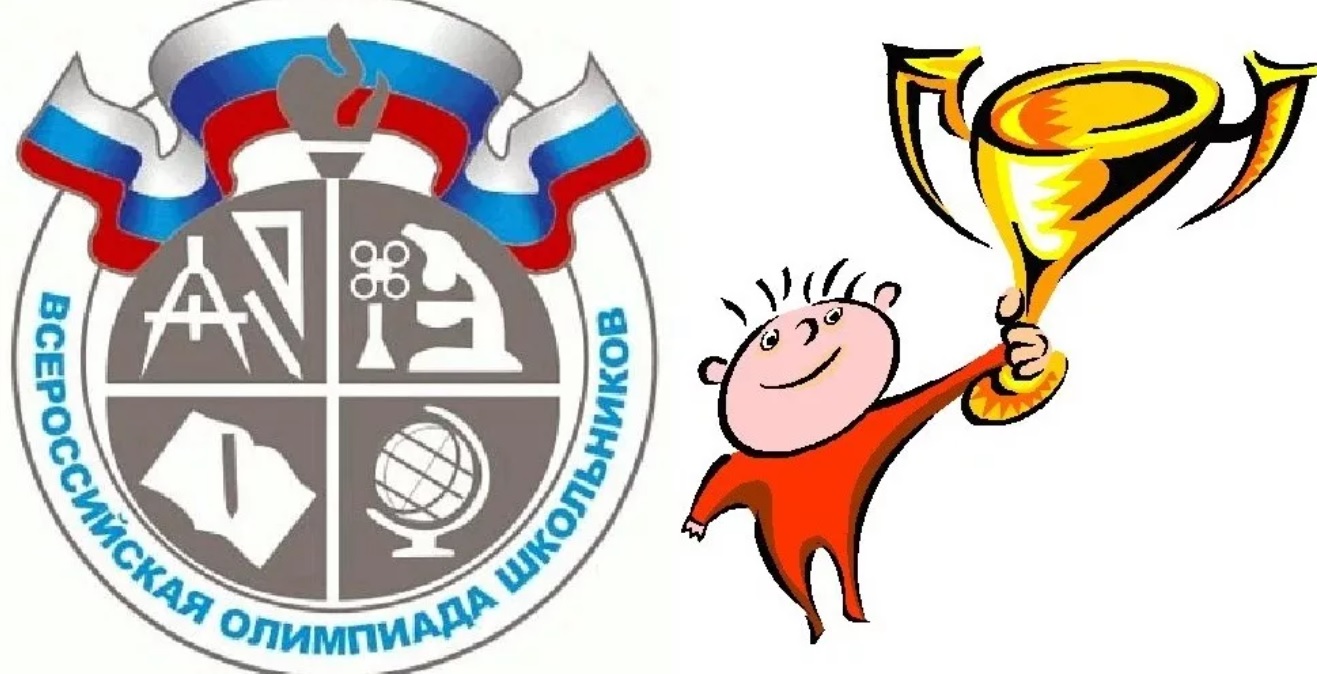 Цель проведения олимпиады
выявление и развитие у обучающихся творческих способностей и интереса к научно-исследовательской деятельности,

 создание необходимых условий для поддержки одаренных детей,

комплектование команды для участия в муниципальном этапе олимпиады
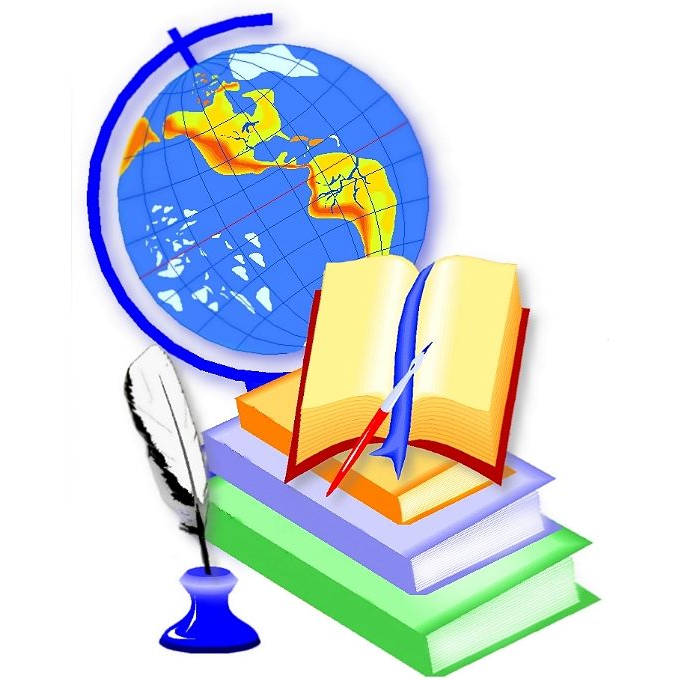 Количество учащихся, принявших участие в олимпиаде
98 чел. (из 202 чел. - 4-11 кл. 49%)
91 чел.
90 чел.
2022-2024
2023-2024
2024-2025
Приняли участие в олимпиадах
19
 чел.
30 чел.
49 чел.
Всего участвовали в олимпиадах 98 человек 252 раза
Победители и призёры олимпиад
26
58
252
Всего дети явились победителями и призерами 84 раза
Победители и призёры олимпиад в сравнении с прошлым годом
58
49
26
25
Выводы
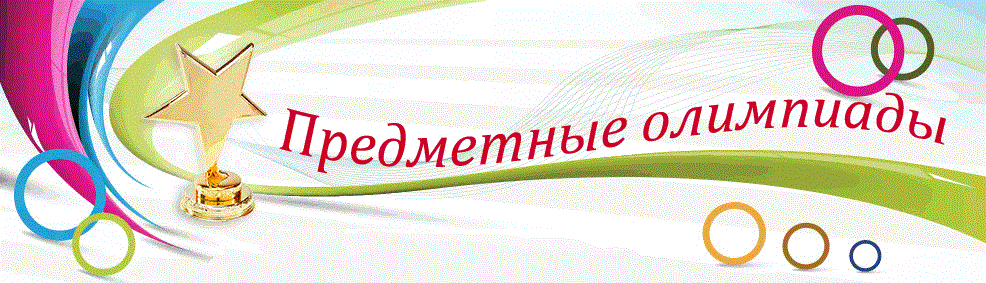 Выводы
Всероссийская олимпиада школьников (ВОШ) имеет огромное значение. В олимпиадном движении участвует ежегодно порядка 6 миллионов школьников.
 
   Победа в олимпиаде — это успешный старт. 
   Сейчас победа на заключительном этапе равна поступлению на бюджет в самые престижные вузы страны. 
   Победителям и призерам российских сборных по итогам международных испытаний выдаются крупные денежные призы.
      Поэтому и внимание к мероприятию стало особым.